The lecture 10
Data warehouses and olap
What is a Data Warehouse?
Defined in many different ways, but not rigorously.
A decision support database that is maintained separately from the organization’s operational database
Support information processing by providing a solid platform of consolidated, historical data for analysis.
“A data warehouse is a subject-oriented, integrated, time-variant, and nonvolatile collection of data in support of management’s decision-making process.”—W. H. Inmon
Data warehousing:
The process of constructing and using data warehouses
Data Warehouse—Subject-Oriented
Organized around major subjects, such as customer, product, sales
Focusing on the modeling and analysis of data for decision makers, not on daily operations or transaction processing
Provide a simple and concise view around particular subject issues by excluding data that are not useful in the decision support process
Data Warehouse—Integrated
Constructed by integrating multiple, heterogeneous data sources
relational databases, flat files, on-line transaction records
Data cleaning and data integration techniques are applied.
Ensure consistency in naming conventions, encoding structures, attribute measures, etc. among different data sources
E.g., Hotel price: currency, tax, breakfast covered, etc.
When data is moved to the warehouse, it is converted.
4
Data Warehouse—Time Variant
The time horizon for the data warehouse is significantly longer than that of operational systems
Operational database: current value data
Data warehouse data: provide information from a historical perspective (e.g., past 5-10 years)
Every key structure in the data warehouse
Contains an element of time, explicitly or implicitly
But the key of operational data may or may not contain “time element”
Data Warehouse—Nonvolatile
A physically separate store of data transformed from the operational environment
Operational update of data does not occur in the data warehouse environment
Does not require transaction processing, recovery, and concurrency control mechanisms
Requires only two operations in data accessing: 
initial loading of data and access of data
OLTP vs. OLAP
Why a Separate Data Warehouse?
High performance for both systems
DBMS— tuned for OLTP: access methods, indexing, concurrency control, recovery
Warehouse—tuned for OLAP: complex OLAP queries, multidimensional view, consolidation
Different functions and different data:
missing data: Decision support requires historical data which operational DBs do not typically maintain
data consolidation:  DS requires consolidation (aggregation, summarization) of data from heterogeneous sources
data quality: different sources typically use inconsistent data representations, codes and formats which have to be reconciled
Note: There are more and more systems which perform OLAP analysis directly on relational databases
Other
sources
Extract
Transform
Load
Refresh
Operational 
DBs
Data Warehouse: A Multi-Tiered Architecture
Monitor
&
Integrator
OLAP Server
Metadata
Analysis
Query
Reports
Data mining
Serve
Data
Warehouse
Data Marts
Data Sources
Data Storage
OLAP Engine
Front-End Tools
Three Data Warehouse Models
Enterprise warehouse
collects all of the information about subjects spanning the entire organization
Data Mart
a subset of corporate-wide data that is of value to a specific groups of users.  Its scope is confined to specific, selected groups, such as marketing data mart
Independent vs. dependent (directly from warehouse) data mart
Virtual warehouse
A set of views over operational databases
Only some of the possible summary views may be materialized
Extraction, Transformation, and Loading (ETL)
Data extraction
get data from multiple, heterogeneous, and external sources
Data cleaning
detect errors in the data and rectify them when possible
Data transformation
convert data from legacy or host format to warehouse format
Load
sort, summarize, consolidate, compute views, check integrity, and build indicies and partitions
Refresh
propagate the updates from the data sources to the warehouse
Metadata Repository
Meta data is the data defining warehouse objects.  It stores:
Description of the structure of the data warehouse
schema, view, dimensions, hierarchies, derived data defn, data mart locations and contents
Operational meta-data
data lineage (history of migrated data and transformation path), currency of data (active, archived, or purged), monitoring information (warehouse usage statistics, error reports, audit trails)
The algorithms used for summarization
The mapping from operational environment to the data warehouse
Data related to system performance
warehouse schema, view and derived data definitions
Business data
business terms and definitions, ownership of data, charging policies
Data Warehousing and On-line Analytical Processing
Data Warehouse: Basic Concepts
Data Warehouse Modeling: Data Cube and OLAP
Data Warehouse Design and Usage
Data Warehouse Implementation
Data Generalization by Attribute-Oriented Induction
Summary
From Tables and Spreadsheets to Data Cubes
A data warehouse is based on a multidimensional data model which views data in the form of a data cube
A data cube, such as sales, allows data to be modeled and viewed in multiple dimensions
Dimension tables, such as item (item_name, brand, type), or time(day, week, month, quarter, year) 
Fact table contains measures (such as dollars_sold) and keys to each of the related dimension tables
In data warehousing literature, an n-D base cube is called a base cuboid. The top most 0-D cuboid, which holds the highest-level of summarization, is called the apex cuboid.  The lattice of cuboids forms a data cube.
all
0-D (apex) cuboid
time
item
location
supplier
1-D cuboids
time,location
item,location
location,supplier
2-D cuboids
time,supplier
item,supplier
time,location,supplier
3-D cuboids
item,location,supplier
time,item,supplier
4-D (base) cuboid
Cube: A Lattice of Cuboids
time,item
time,item,location
time, item, location, supplier
Conceptual Modeling of Data Warehouses
Modeling data warehouses: dimensions & measures
Star schema: A fact table in the middle connected to a set of dimension tables 
Snowflake schema:  A refinement of star schema where some dimensional hierarchy is normalized into a set of smaller dimension tables, forming a shape similar to snowflake
Fact constellations:  Multiple fact tables share dimension tables, viewed as a collection of stars, therefore called galaxy schema or fact constellation
item
time
item_key
item_name
brand
type
supplier_type
time_key
day
day_of_the_week
month
quarter
year
location
branch
location_key
street
city
state_or_province
country
branch_key
branch_name
branch_type
Example of Star Schema
Sales Fact Table
time_key
item_key
branch_key
location_key
units_sold
dollars_sold
avg_sales
Measures
supplier
item
time
item_key
item_name
brand
type
supplier_key
supplier_key
supplier_type
time_key
day
day_of_the_week
month
quarter
year
location
city
branch
location_key
street
city_key
city_key
city
state_or_province
country
branch_key
branch_name
branch_type
Example of Snowflake Schema
Sales Fact Table
time_key
item_key
branch_key
location_key
units_sold
dollars_sold
avg_sales
Measures
item
time
item_key
item_name
brand
type
supplier_type
time_key
day
day_of_the_week
month
quarter
year
location
location_key
street
city
province_or_state
country
shipper
branch
shipper_key
shipper_name
location_key
shipper_type
branch_key
branch_name
branch_type
Example of Fact Constellation
Shipping Fact Table
time_key
Sales Fact Table
item_key
time_key
shipper_key
item_key
from_location
branch_key
to_location
location_key
dollars_cost
units_sold
units_shipped
dollars_sold
avg_sales
Measures
A Concept Hierarchy:  Dimension (location)
all
all
Europe
...
North_America
region
Germany
...
Spain
Canada
...
Mexico
country
Vancouver
...
city
Frankfurt
...
Toronto
L. Chan
...
M. Wind
office
Data Cube Measures: Three Categories
Distributive: if the result derived by applying the function to n aggregate values is the same as that derived by applying the function on all the data without partitioning
E.g., count(), sum(), min(), max()
Algebraic: if it can be computed by an algebraic function with M arguments (where M is a bounded integer), each of which is obtained by applying a distributive aggregate function
E.g.,  avg(), min_N(), standard_deviation()
Holistic: if there is no constant bound on the storage size needed to describe a subaggregate.  
E.g., median(), mode(), rank()
Multidimensional Data
Sales volume as a function of product, month, and region
Dimensions: Product, Location, Time
Hierarchical summarization paths
Region
Industry   Region         Year

Category   Country  Quarter

Product      City     Month    Week

                   Office         Day
Product
Month
Date
2Qtr
1Qtr
sum
3Qtr
4Qtr
TV
Product
U.S.A
PC
VCR
sum
Canada
Country
Mexico
sum
All, All, All
A Sample Data Cube
Total annual sales
of  TVs in U.S.A.
Cuboids Corresponding to the Cube
all
0-D (apex) cuboid
country
product
date
1-D cuboids
product,date
product,country
date, country
2-D cuboids
3-D (base) cuboid
product, date, country
Typical OLAP Operations
Roll up (drill-up): summarize data
by climbing up hierarchy or by dimension reduction
Drill down (roll down): reverse of roll-up
from higher level summary to lower level summary or detailed data, or introducing new dimensions
Slice and dice: project and select 
Pivot (rotate): 
reorient the cube, visualization, 3D to series of 2D planes
Other operations
drill across: involving (across) more than one fact table
drill through: through the bottom level of the cube to its back-end relational tables (using SQL)
Browsing a Data Cube
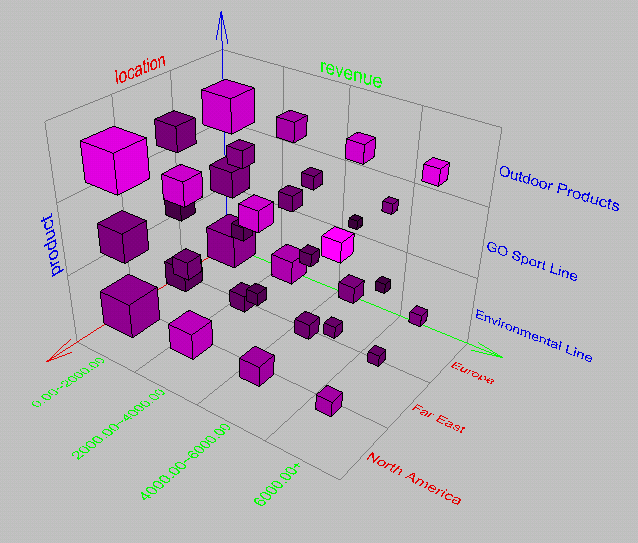 Visualization
OLAP capabilities
Interactive manipulation